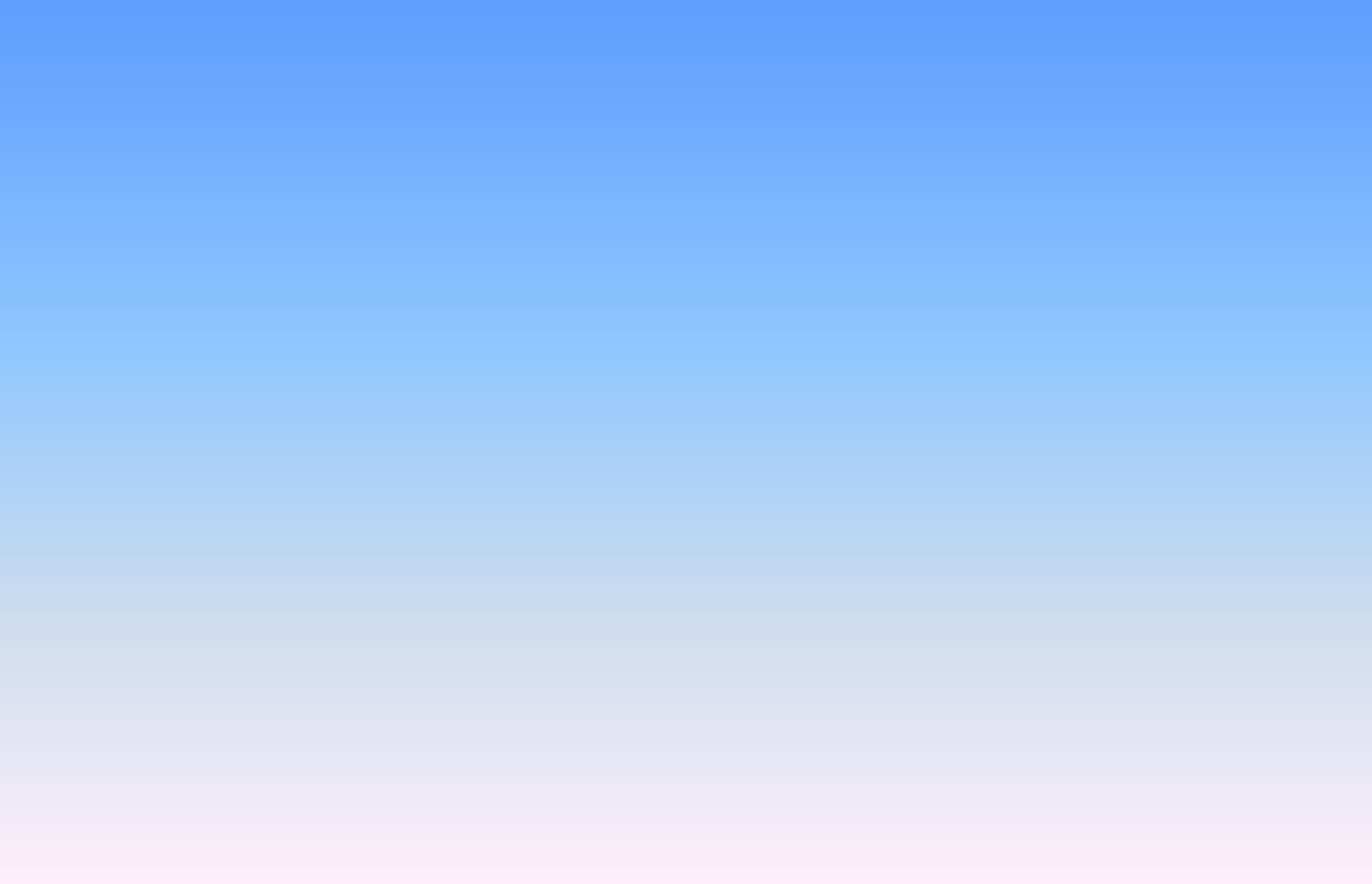 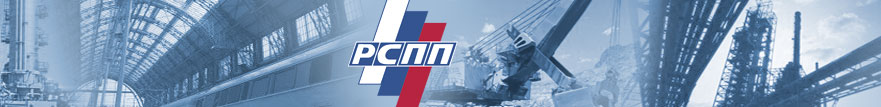 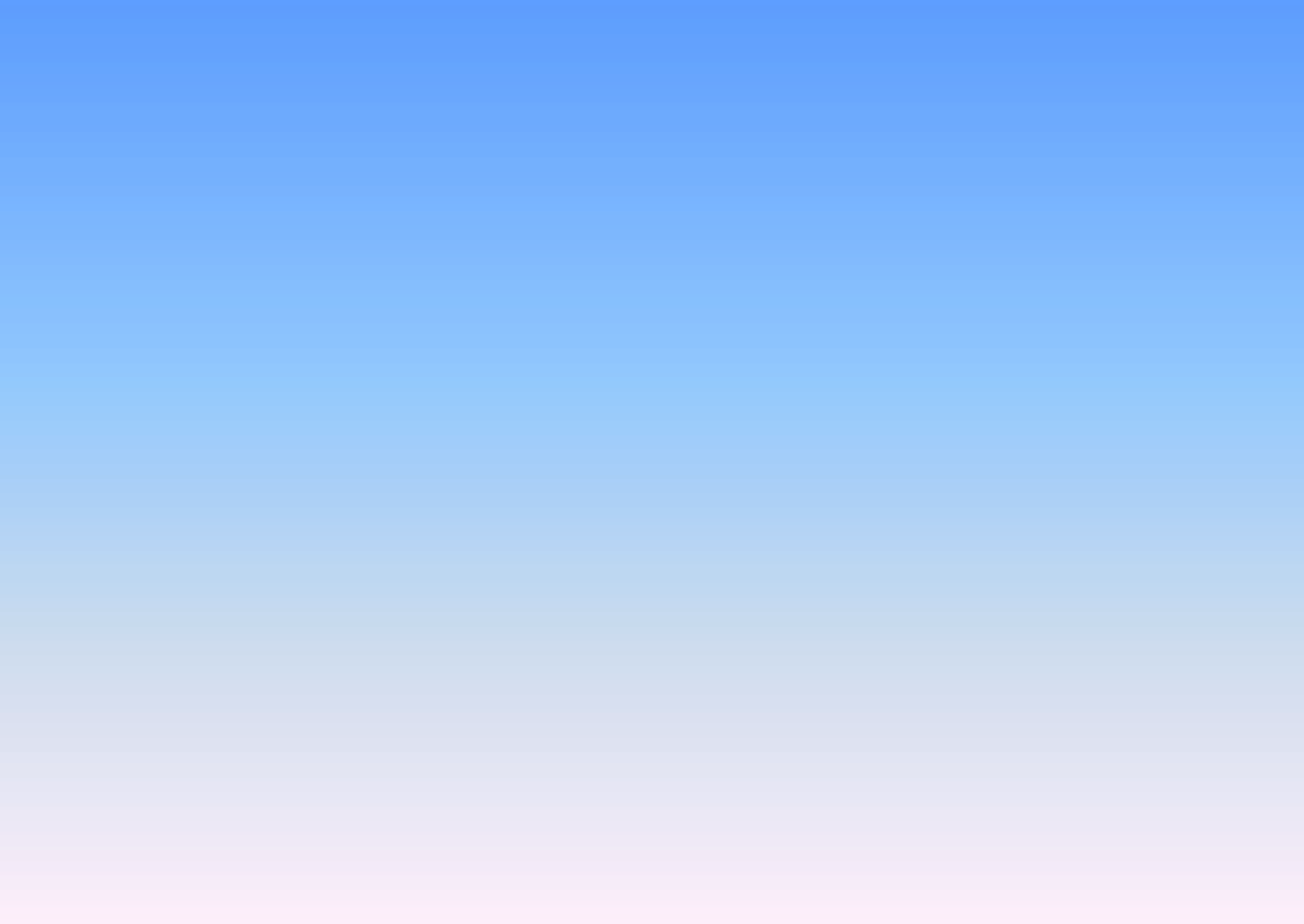 Стандарт ISO 26000:2010
Опубликован в 2010 г. Международной организацией по стандартизации.  
является руководством по социальной ответственности для всех типов организаций; 

является стандартом-руководством по менеджменту (рамочный стандарт), задает общее понимание социальной ответственности, базовых принципов и практик;

содержит рекомендации, а не требования; 

не предназначен для целей сертификации.
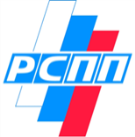 2
[Speaker Notes: Подготовку Национального стандарта осуществляет Технический комитет по стандартизации ТК 471 «Социальная ответственность» (создан приказом Федерального агентства по техническому регулированию и метрологии (Росстандарт)  от 22 ноября 2005 г № 1526)  на основе перевода международного стандарта, выполненного  компанией «Эрнст энд Янг».]
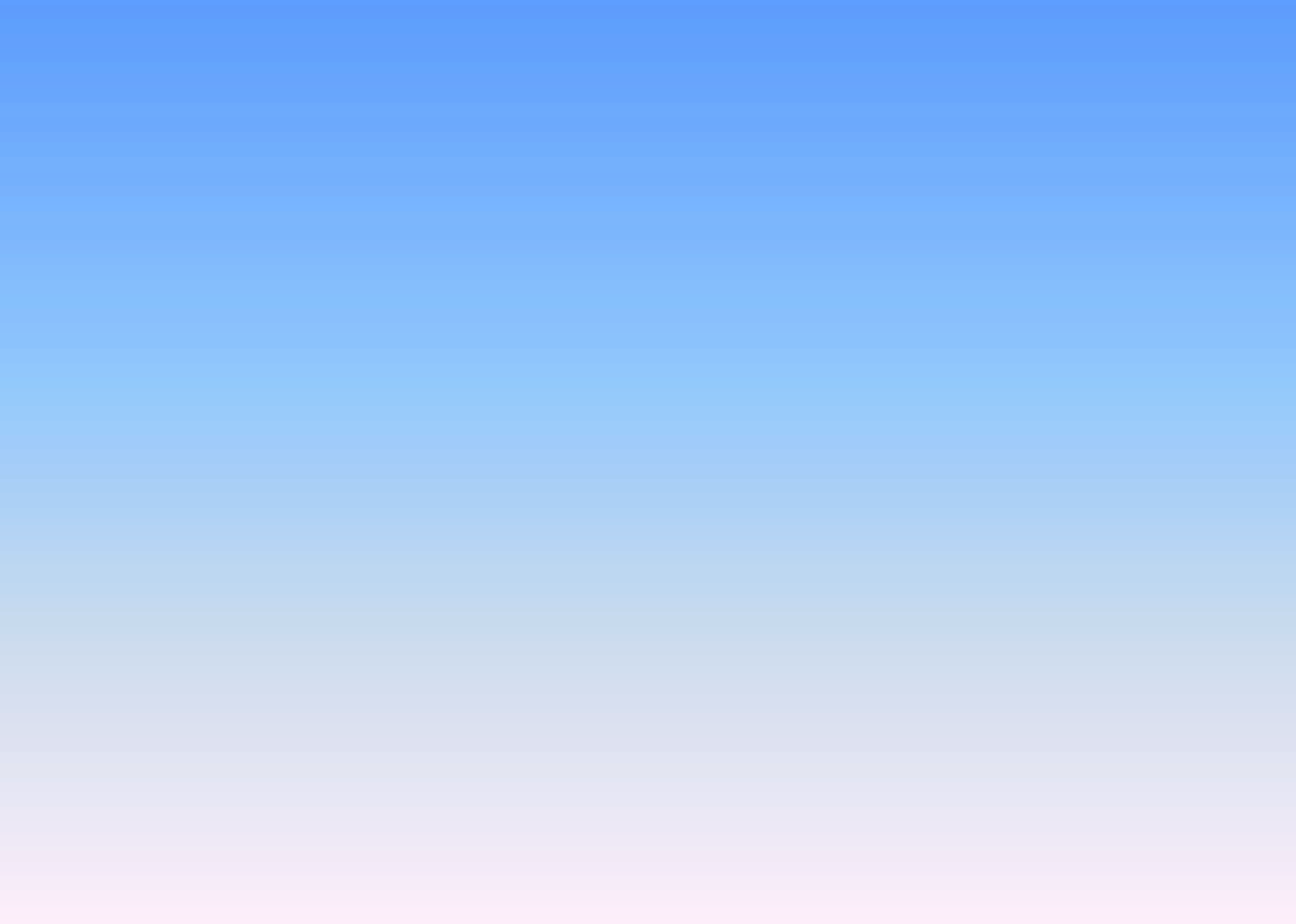 ISO 26000 в комплексе норм и стандартов в сфере социальной ответственности
ОБЩИЕ ПРИНЦИПЫ
Глобальный договор и другие документы ООН,  Конвенции МОТ, Рекомендации ОЭСР для транснациональных корпораций, Социальная хартия российского бизнеса…
Стандарты - общие руководства по менеджменту:
ISO 2600 - Руководство по социальной ответственности
ISO 31000 - управление рисками
СТАНДАРТЫ СИСТЕМ МЕНЕДЖМЕНТА

качества - ISO 9000; охраны окружающей среды – ISO 14000; 
охраны и безопасности труда - OHSAS 18000, энергетического  менеджмента – ISO 50001, ISO 30300 – «Информация и документация. Системы менеджмента документов. Основные положения и словарь»,  ISO 30301 - Информация и документация. Системы менеджмента документов, …
РУКОВОДСТВА и СТАНДАРТЫ ОТЧЕТНОСТИ
Руководство по отчетности в области устойчивого развития GRI; серия AccountAbility АА 1000 …;
Базовые индикаторы результативности… РСПП
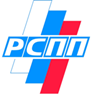 3
[Speaker Notes: Существуют методические материалы, которые демонстрируют связь ИСО 2600 и других документов, которые являются инструментарием в сфере Социальной 
ответственности.
В их числе проведенный РСПП сопоставительный анализ.]
ISO 26000 и российская практика КСО
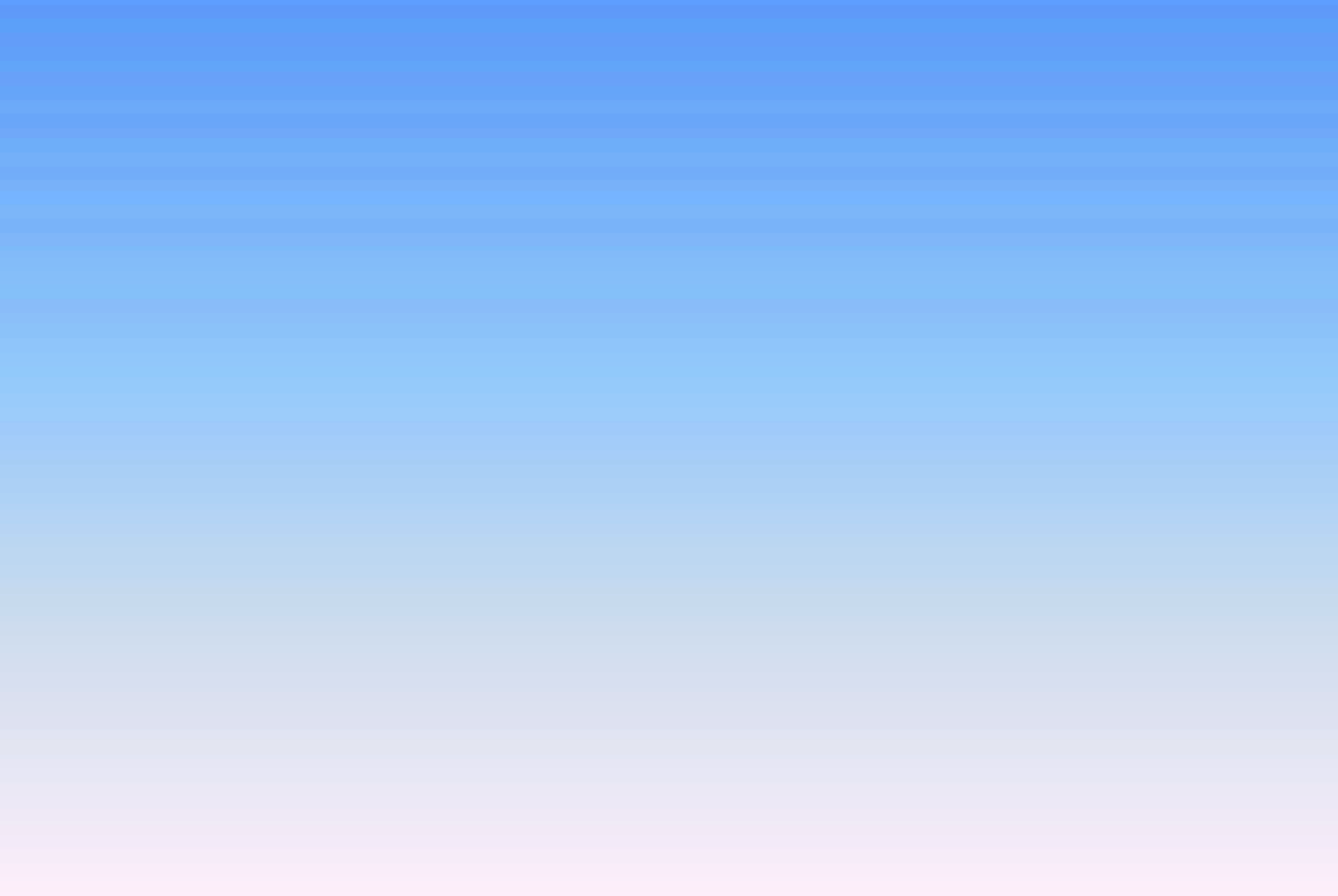 Принципы и ключевые положения ISO 26000  соответствуют сложившемуся в российской деловой практике пониманию социальной ответственности, которое основано на принципах Социальной хартии российского бизнеса и отвечает Глобальному Договору ООН.
  Освоение и применение  положений ISO 26000  – логичный шаг в  направлении интеграции принципов социальной ответственности в управление компаниями\организациями.
Следующий шаг – утверждение национального стандарта ГОСТ Р ИСО
 26000,  предусматривающего прямое применение международного стандарта и его  широкое использование в деятельности компаний\организаций (Росстандарт утвердил в 2012, вступление в силу - март 2013).
 Следующий шаг – разработка механизмов использования ISO 26000   в
практике компаний, включая проведение компаниями самооценки соответствия своей деятельности  принципам и положениям стандарта, а также самодекларацию по результатам оценки.
Стандарт - общее руководство по управлению в сфере социальной ответственности  - уже востребован в российской практике и может рассматриваться как  практический инструмент для: 
повышения эффективности управления в сфере КСО;
улучшения качества информации в публичной отчетности;
укрепления репутации, привлекательности компании для стейкхолдеров;
продуктивного государственно-частного партнерства;
развития корпоративной культуры.
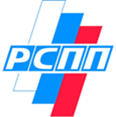 4
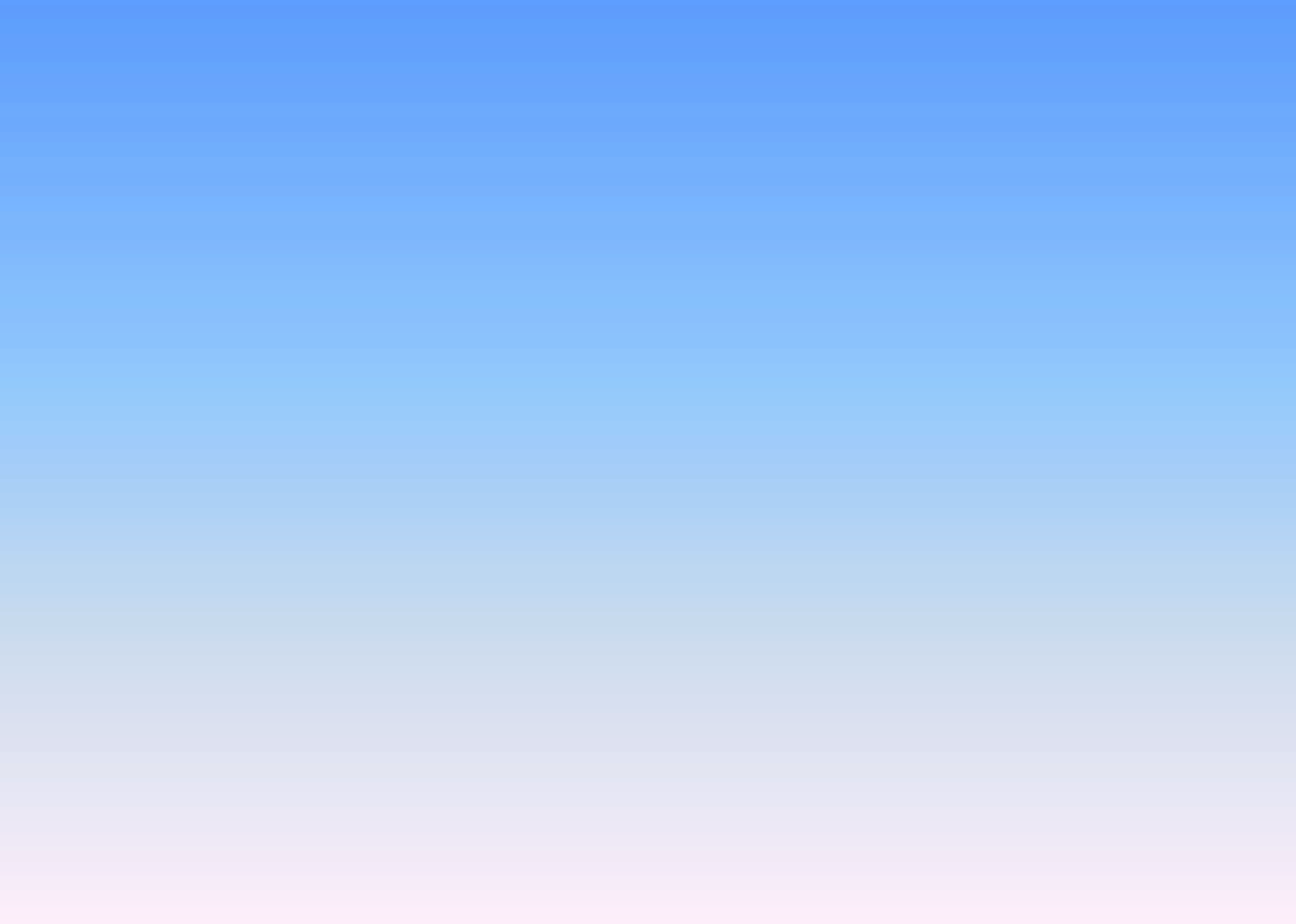 Рекомендации по самооценке: соответствие  структуре и логике ISO 26000 и ГОСТ  Р ИСО 26000
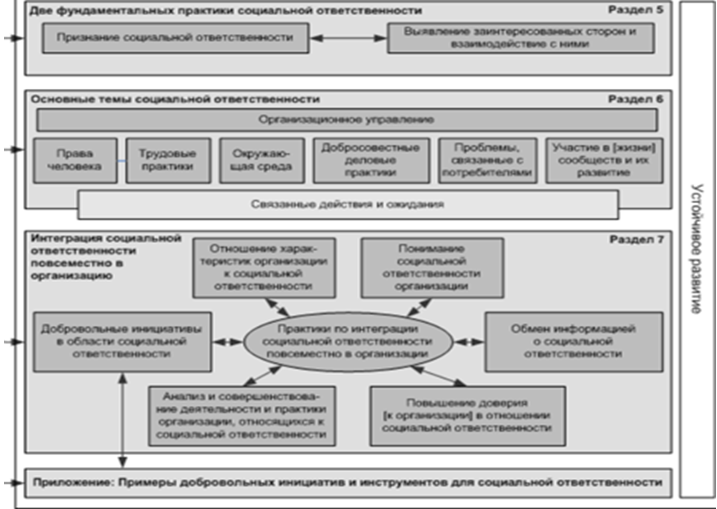 Раздел 1 
Область применения


Раздел 2
Термины и определения
Раздел 3
Понимание социальной ответственности
Раздел 4
Семь признаков социальной ответственности:
Подотчетность
Прозрачность
Этичное поведение
Уважение интересов заинтересованных сторон
Соблюдение главенства закона
Соблюдение международных норм поведения
Соблюдение прав человека

Экономические аспекты, также как аспекты, относящиеся к здоровью и безопасности
и цепочке создания [добавленной] стоимости, охватываются в рамках семи основных тем
там, где это применимо.
5
Самооценка организации деятельности в соответствии с  ISO 26000
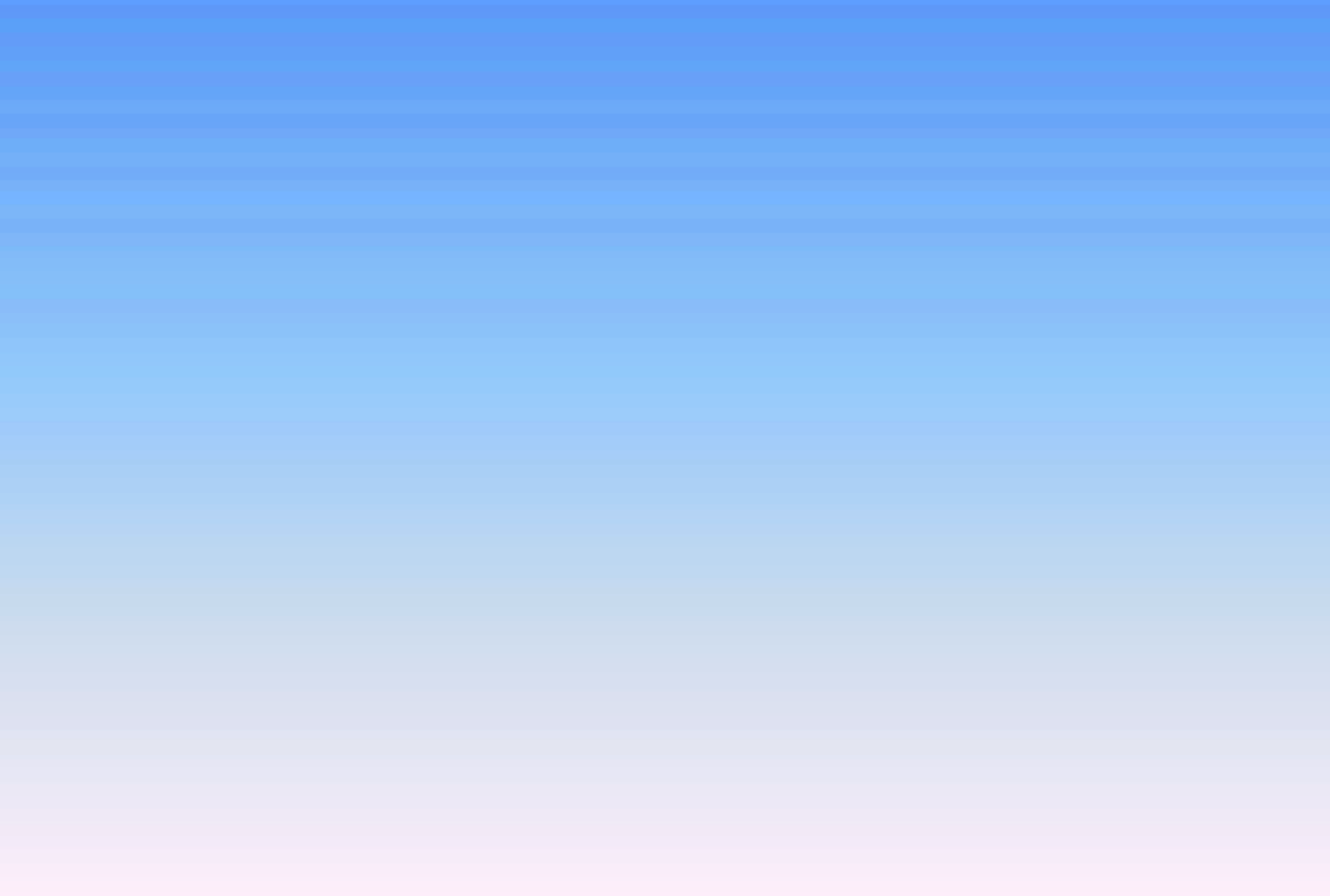 Предмет оценки организации деятельности в области социальной ответственности  на основе ISO 26000 – отражение принципов социальной ответственности  в миссии, стратегии, корпоративной культуре и политиках организации, а также  их применение в практической деятельности.  
	Проведение внутренней оценки (диагностика) – один из необходимых этапов процесса постоянного совершенствования деловой практики в целях повышения устойчивости и конкурентоспособности, подготовленности к независимой оценки.
	Результаты самооценки могут использоваться как для внутрикорпоративных целей улучшения организации деятельности и систем управления, так и для  публичного позиционирования  в форме заявления (декларации) о применении стандарта ISO: 26000.
Рекомендации РСПП разработаны  в целях:
Методической помощи российским организациям в практическом использовании нового стандарта;
Содействия  компаниям в решении задач диагностики и самооценки организации деятельности на основе положений международного стандарта.
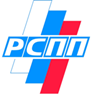 4
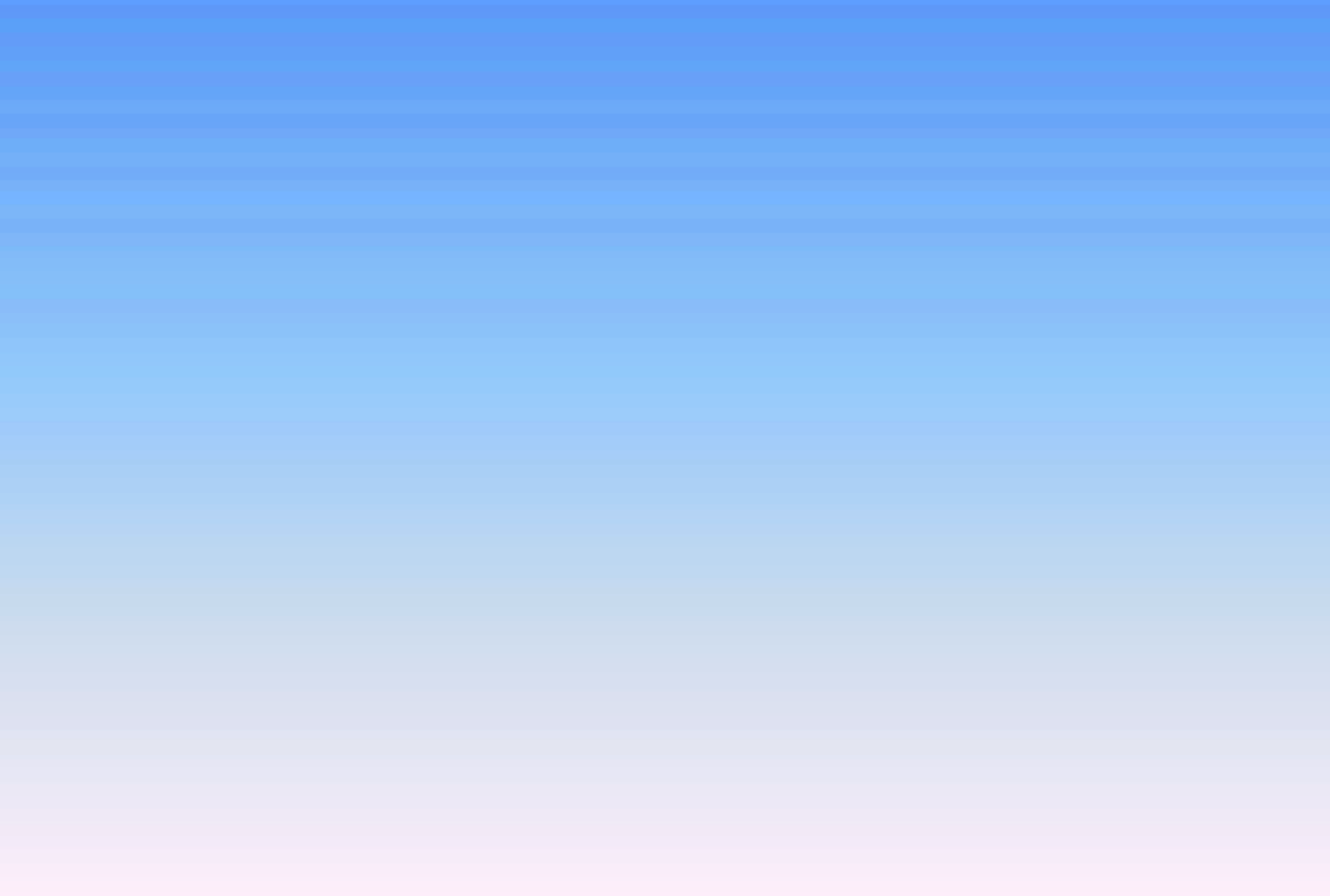 Цели подготовки Рекомендаций РСПП по проведению самооценки организации деятельности на основе положений ISO 26000
Методическая помощь российским организациям в практическом использовании нового стандарта для решения задач совершенствования деловой практики на основе принципов социальной ответственности, повышения эффективности управления, в том числе рисками, и позиционирования в публичном пространстве в качестве социально ответственной организации;
Интеграция принципов социальной ответственности в практику управления компаниями; 
Продвижение систематизированного управленческого подхода в сфере КСО;
Содействие  компаниям в решении задач самооценки организации деятельности на основе положений международного  и соответствующего национального стандарта :
определение целей и границ самооценки,
порядок проведения самооценки,
формат представления ее результатов  
Информирование о результатах диагностики и самооценки, повышение за счет этого качества раскрываемой информации.
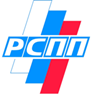 7
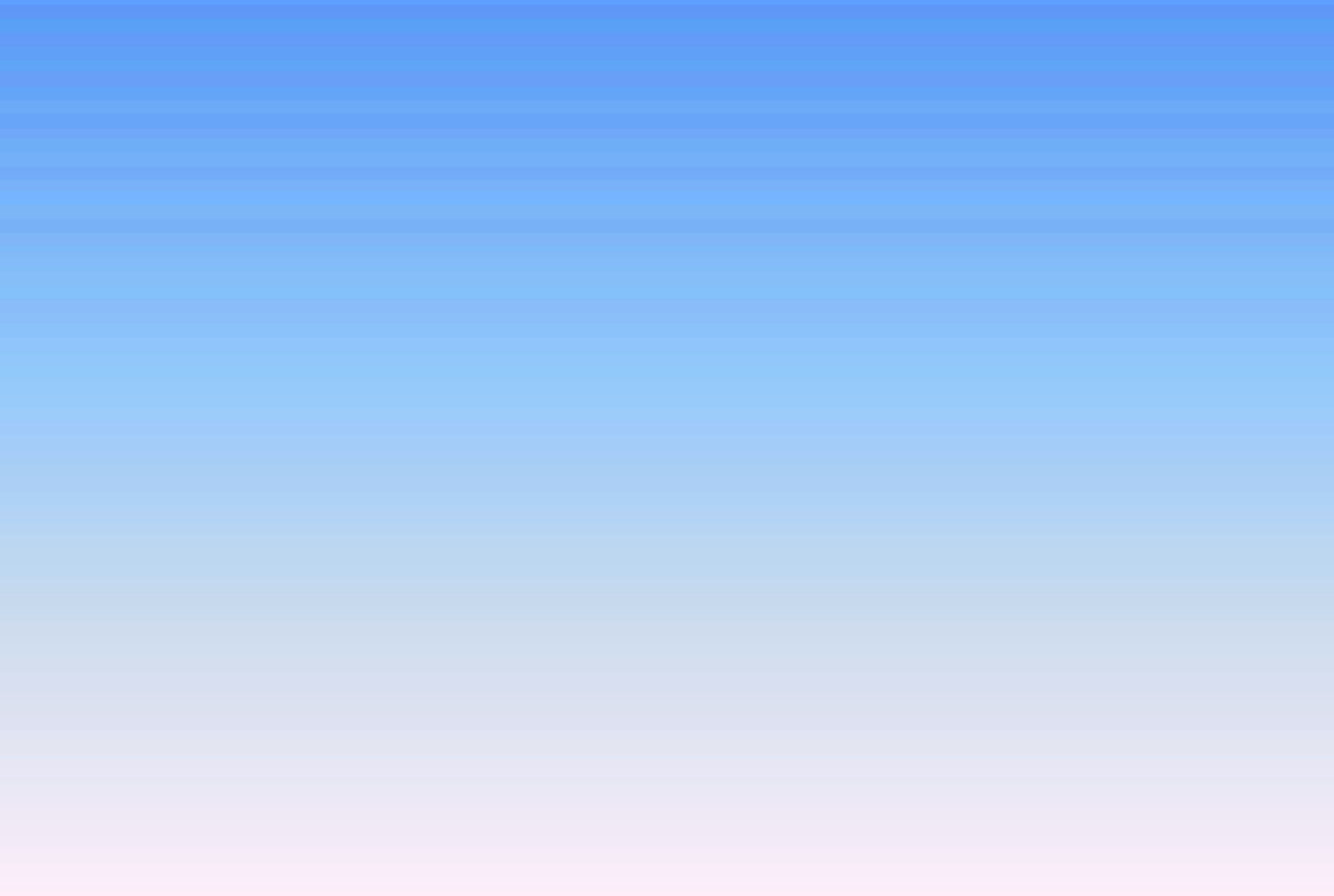 Границы самооценки
Могут отличаться в зависимости от 
масштаба организации, 
опыта, который уже имеет компания,
конкретных запросов ключевых заинтересованных сторон, 
отраслевого контекста. 

Может быть поставлена цель проанализировать как весь комплекс направлений деятельности в сфере КСО, так и отдельные направления. 

Ограничивая область самооценки отдельными направлениями деятельности или программами, следует иметь в виду, что  данный стандарт представляет собой единое целое и учитывать его общую логику.
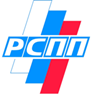 8
[Speaker Notes: Признавая, что различные организации находятся на разных стадиях осознания и интеграции социальной ответственности, настоящий стандарт предназначен для добровольного применения как теми, кто начинает руководствоваться концепцией социальной ответственности, так и теми, кто имеет больше опыта в ее внедрении. Для начинающих может быть полезно прочитать и применять этот стандарт в качестве общего руководства, в то время как более опытный пользователь может использовать его для того, чтобы улучшить существующие практики и продолжить интеграцию социальной ответственности в организацию. 
ISO 26000. Введение.]
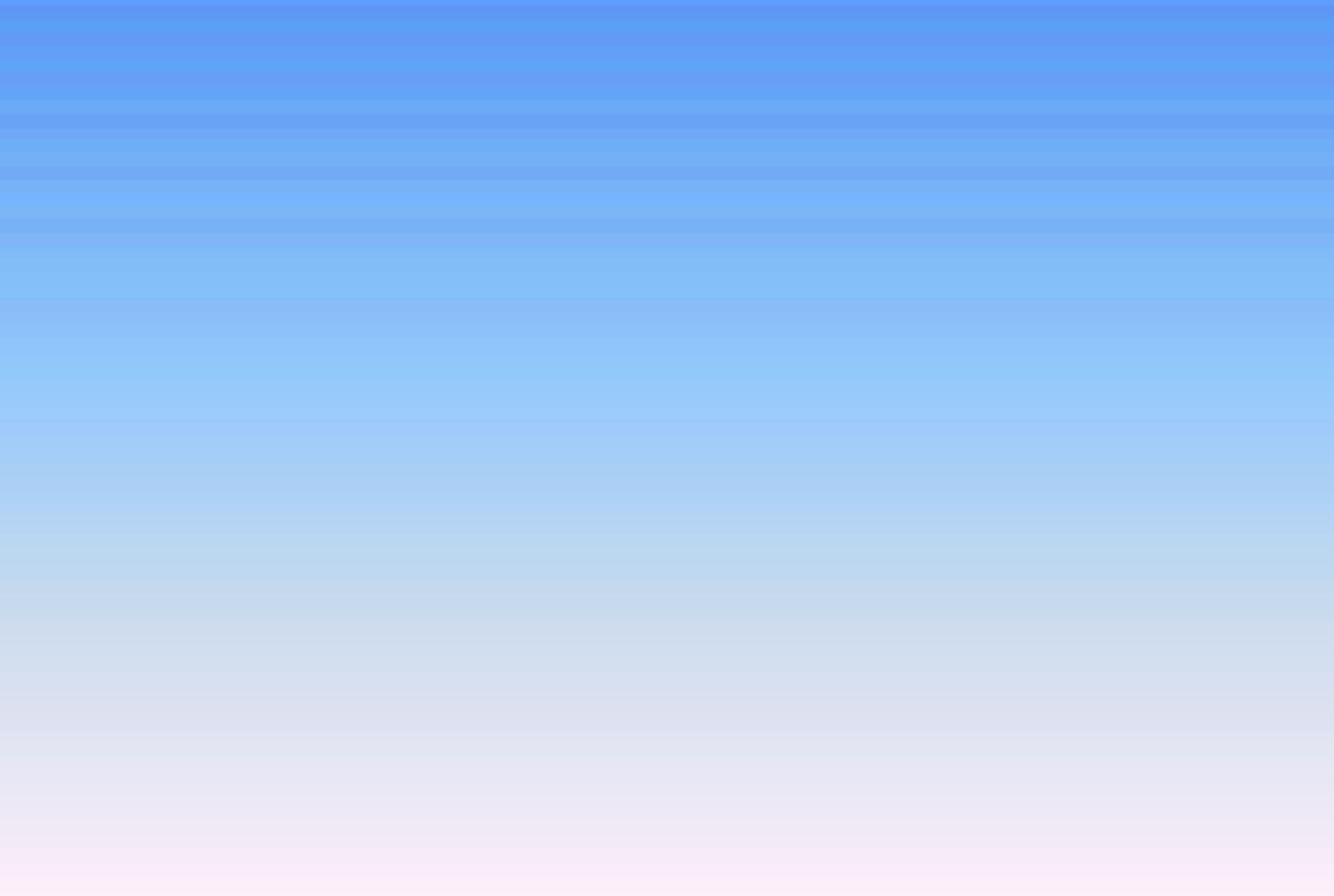 Вариативность подходов к самооценке
Вариант 1
Организации, находящиеся  на первом этапе изучения современных концепций социальной ответственности и лучшего мирового и российского опыта.
Вариант 2 
Организации, которые уже имеют более обширный опыт в этой области и имеют команду компетентных менеджеров и специалистов.
Рекомендуется:  
сделать акцент на соотнесении миссии, стратегии и политик компании с общими положениями стандарта – основными терминами, принципами,  базовыми практиками.
Рекомендуется:    сфокусировать внимание на преимуществах применения стандарта для совершенствования своей деятельности  в сфере социальной ответственности и демонстрации ответственной деловой практики.
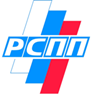 9
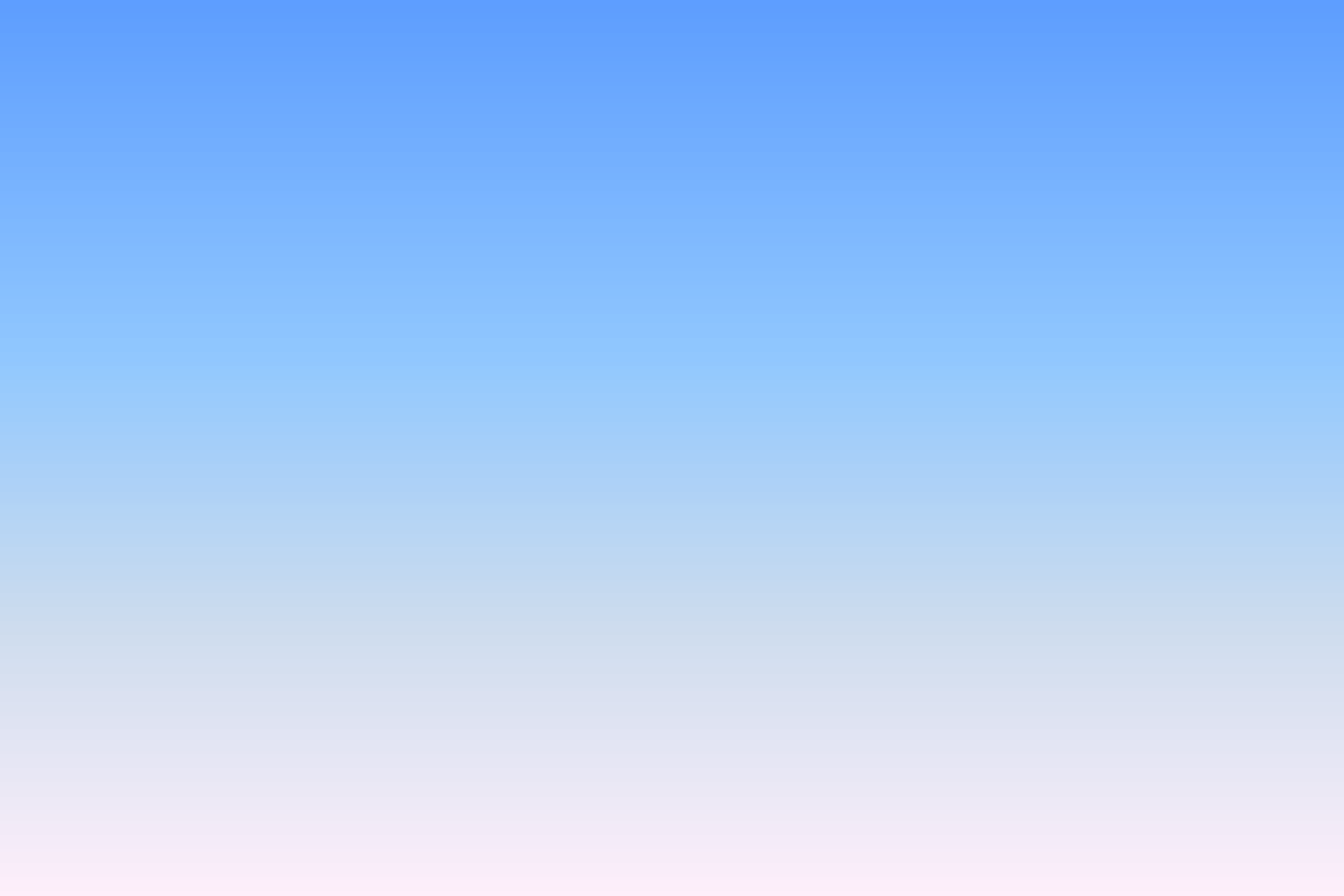 Варианты применения ИСО 26000 для целей самооценки
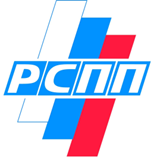 10
[Speaker Notes: Проект реализуется в рамках работы РСПП по продвижению принципов  социальной ответственности в практику компаний, работающих на российском рынке, внедрению лучшего мирового опыта управления в сфере устойчивости развития.]
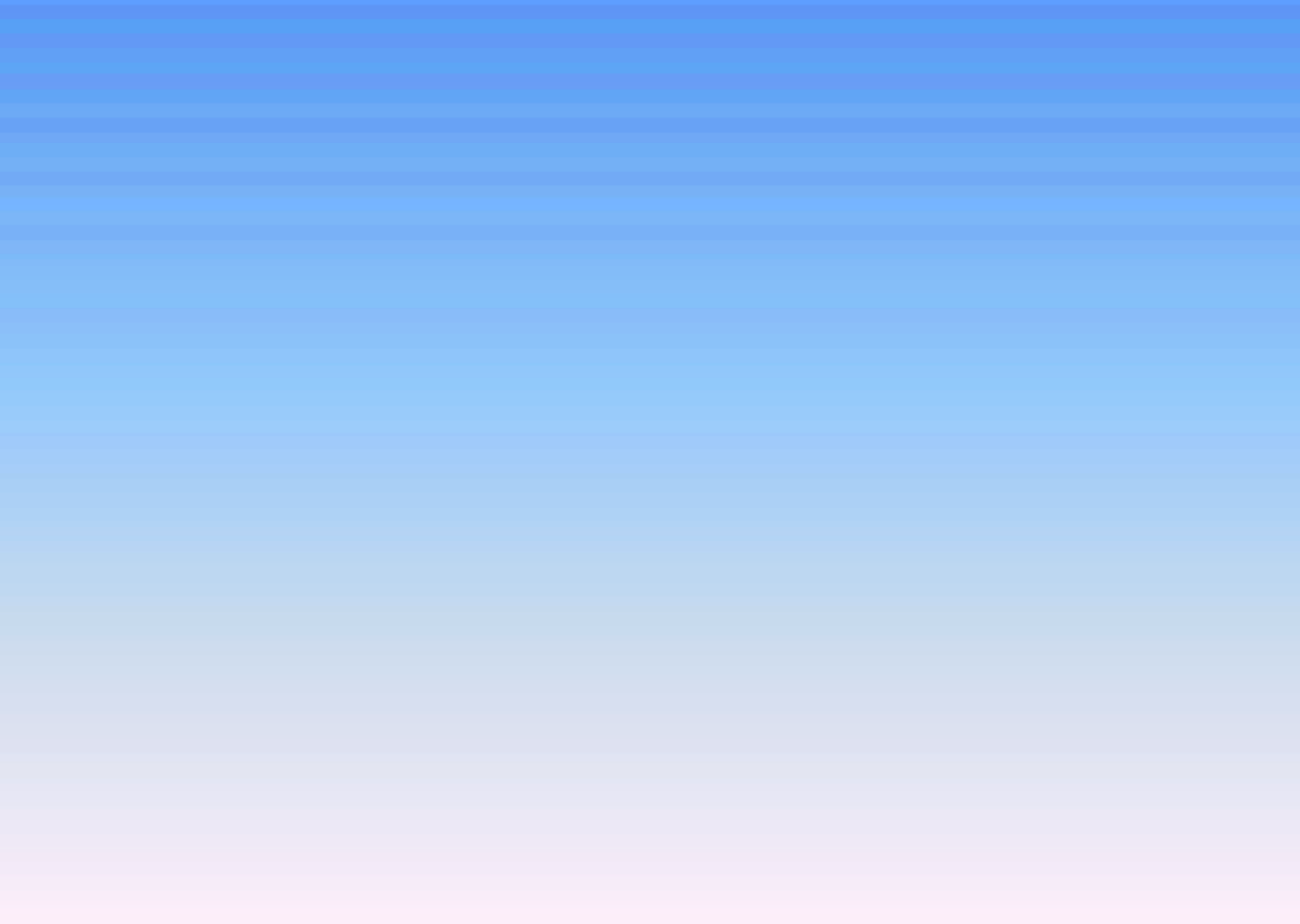 Использование инструмента  Пример 3: СВОДНАЯ ТАБЛИЦА ПО ОДНОЙ ИЗ ТЕМ
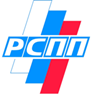 11
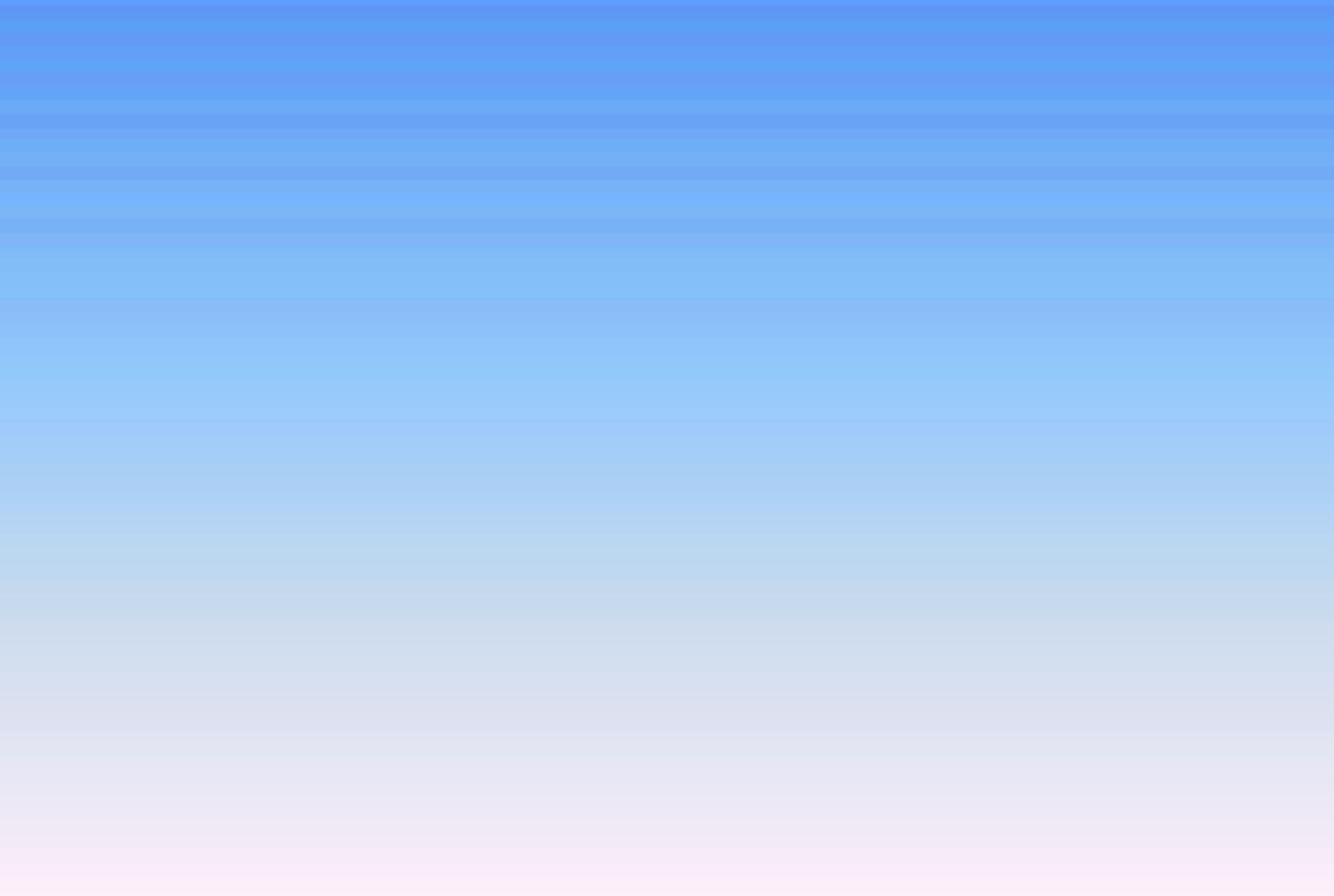 Использование инструмента  Пример 4: ИТОГОВАЯ ТАБЛИЦА
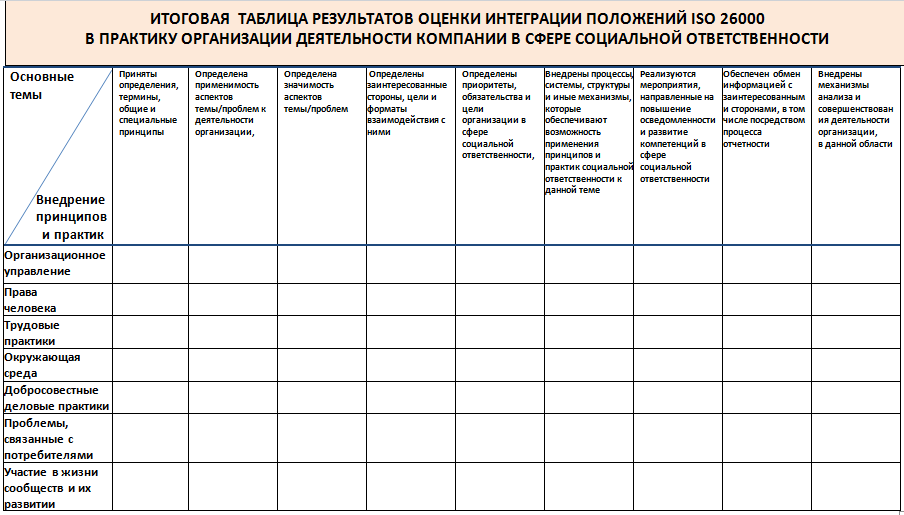 12
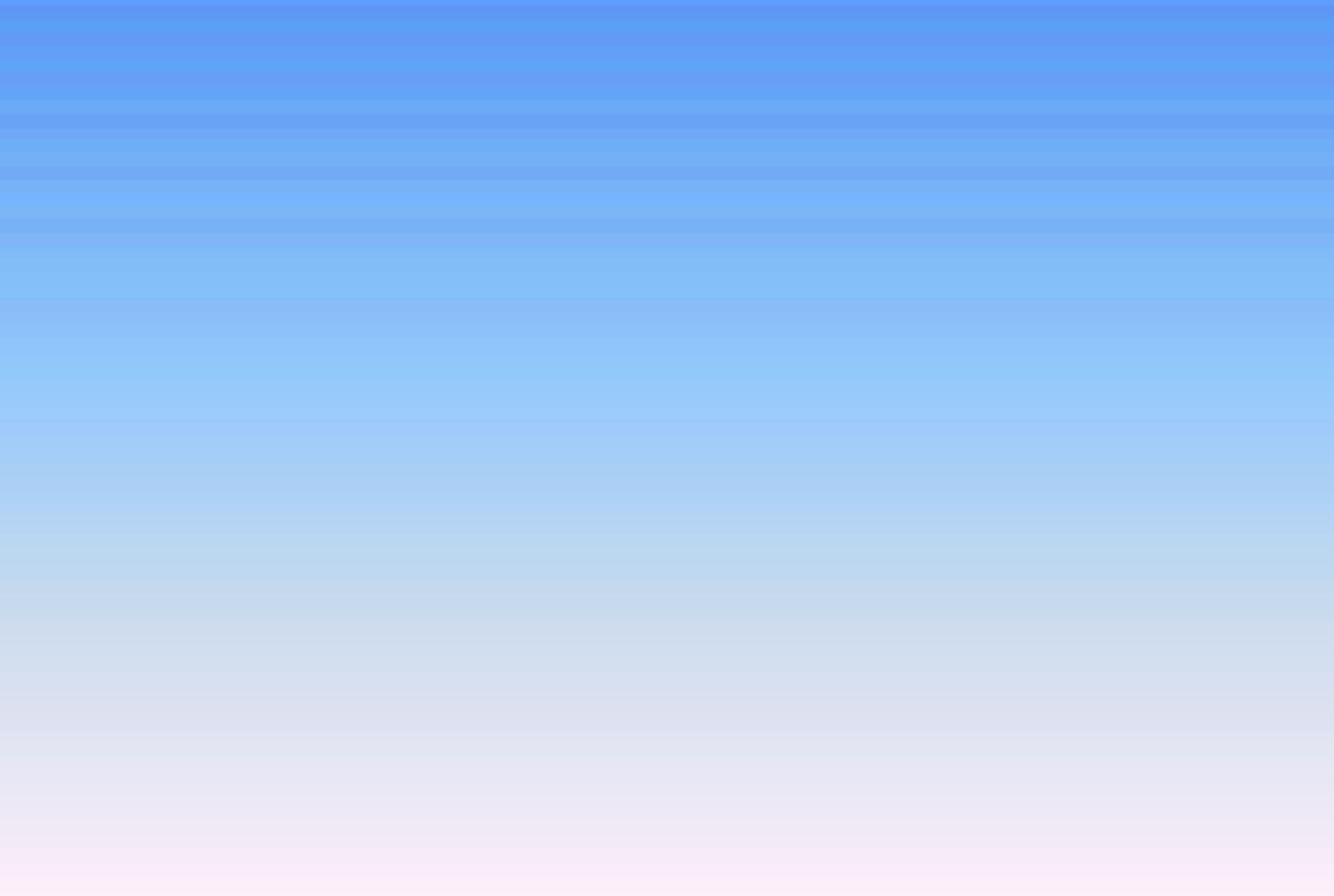 Процесс самооценки
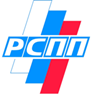 13
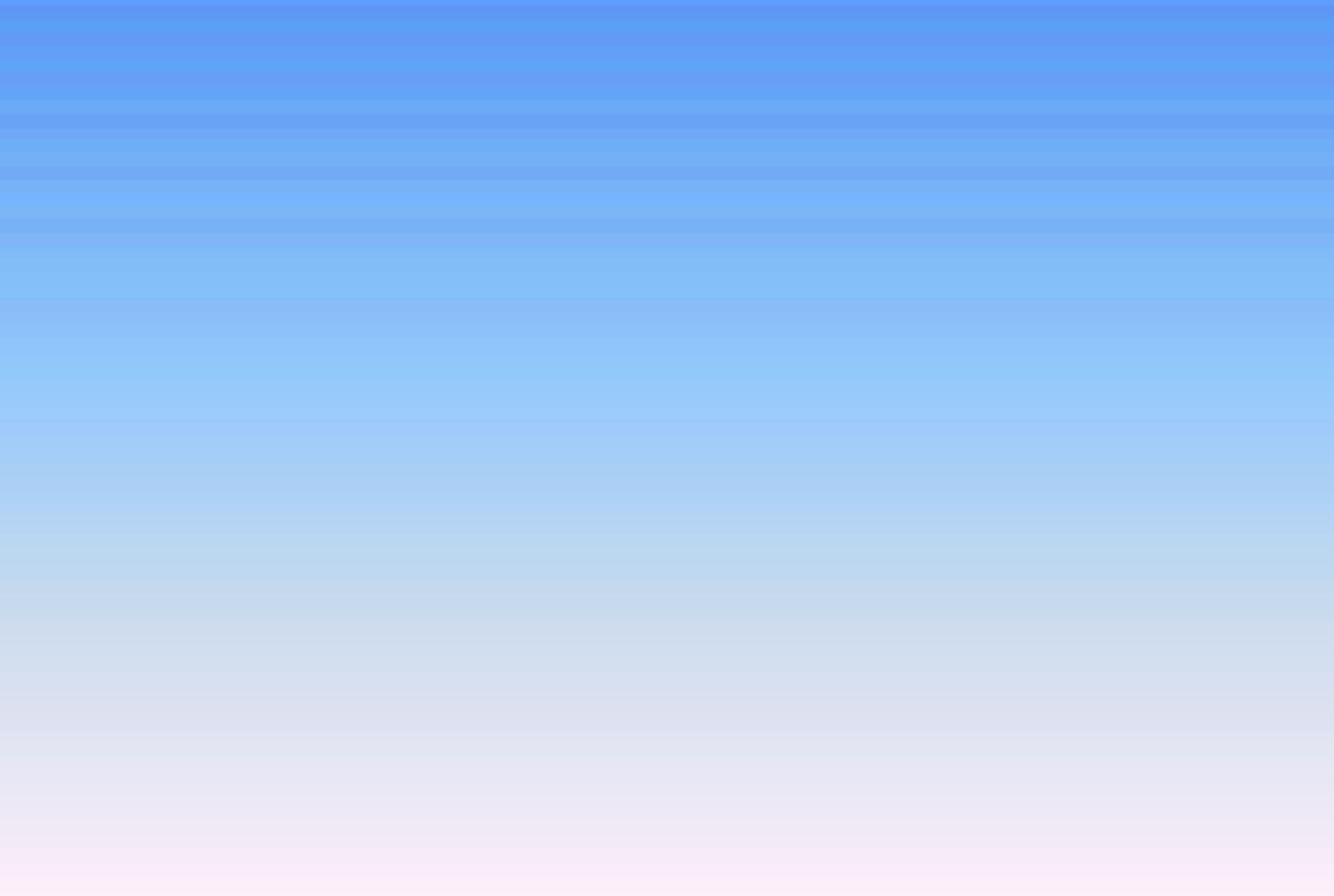 Рекомендации РСПП - Инструмент самооценки
Инструмент самооценки, подготовленный РСПП,  включает:
список контрольных вопросов (80 вопросов), которые охватывают структуру и ключевые положения ISO 26 000 и построены в соответствии с общей логикой стандартов ISO/IEC серии 17000 (Оценка соответствия). 

рекомендации относительно представления подтверждающего материала 

сводную таблицу, которая позволяет наглядно представить общие итоги самооценки.
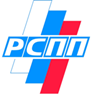 14
[Speaker Notes: В дальнейшем предполагается разработать электронный вариант этого инструмента, который упростит его использование.

ISO / IEC 17000 определяет оценку соответствия как деятельность, демонстрирующую, что определенные требования, относящиеся к продукции, процессам, системам, лицам или структурам выполнены. Стандарт ISO 26000 не содержит требований в их строгом понимании. Поэтому речь идет об использовании общей логики ISO / IEC 17000 (функциональный подход к оценке соответствия) в рамках анализа применения рекомендаций ISO 26000. 

Национальные стандарты, идентичные международным стандартам ISO/IEC 17000: 
ГОСТ Р ИСО/МЭК 17000-2009. Оценка соответствия. Словарь и общие принципы.
ГОСТ Р ИСО/МЭК 17050-1-2009. Оценка соответствия. Декларация поставщика о соответствии*. Часть 1. Общие требования.
ГОСТ Р ИСО/МЭК 17050-2-2009.Оценка соответствия. Декларация поставщика о соответствии. Часть 2. Подтверждающая документация.
* в соответствии с данным стандартом, вместо термина “декларация поставщика о соответствии“ может быть применен термин “декларация о соответствии“.]
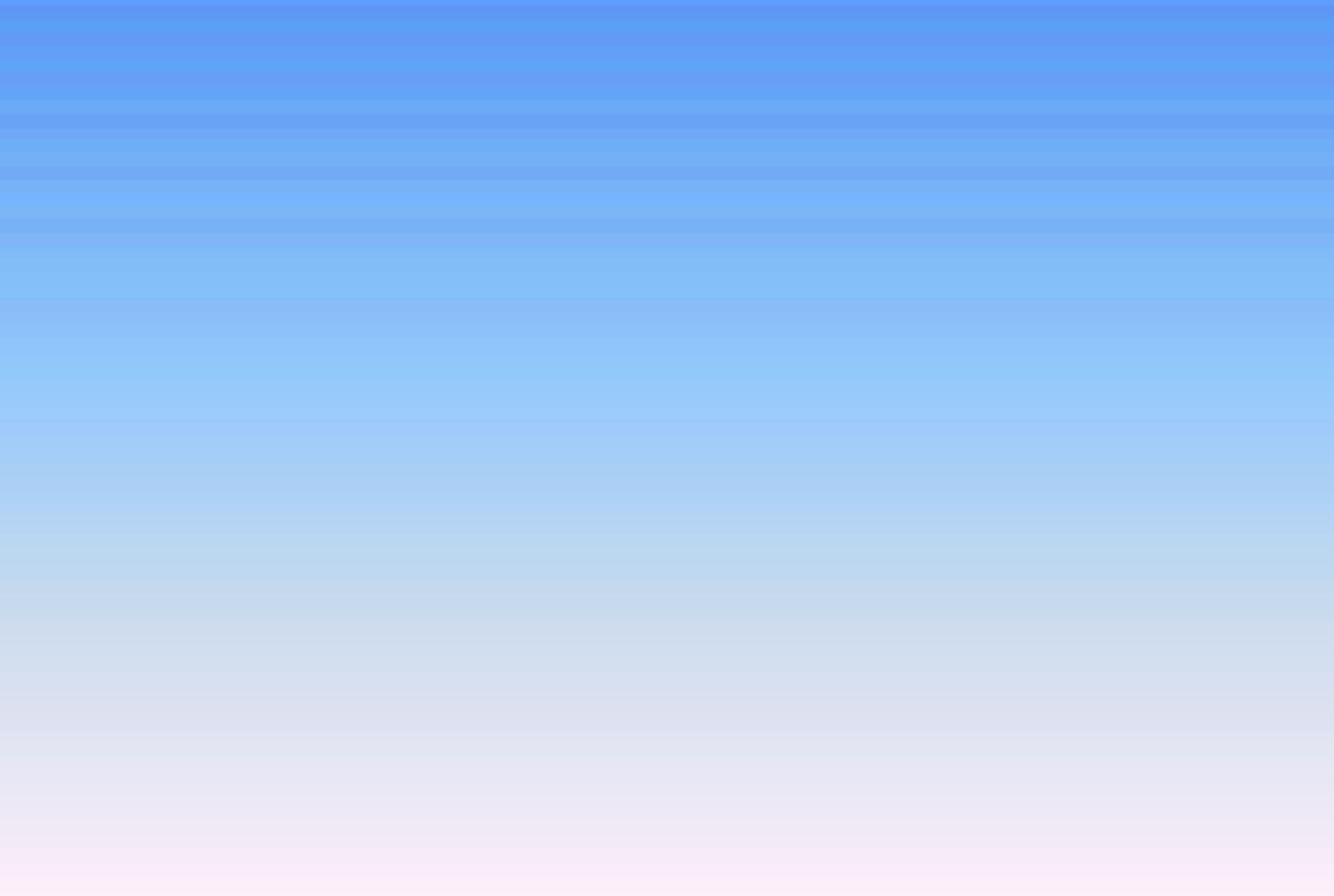 Ожидаемые результаты
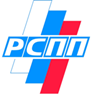 15
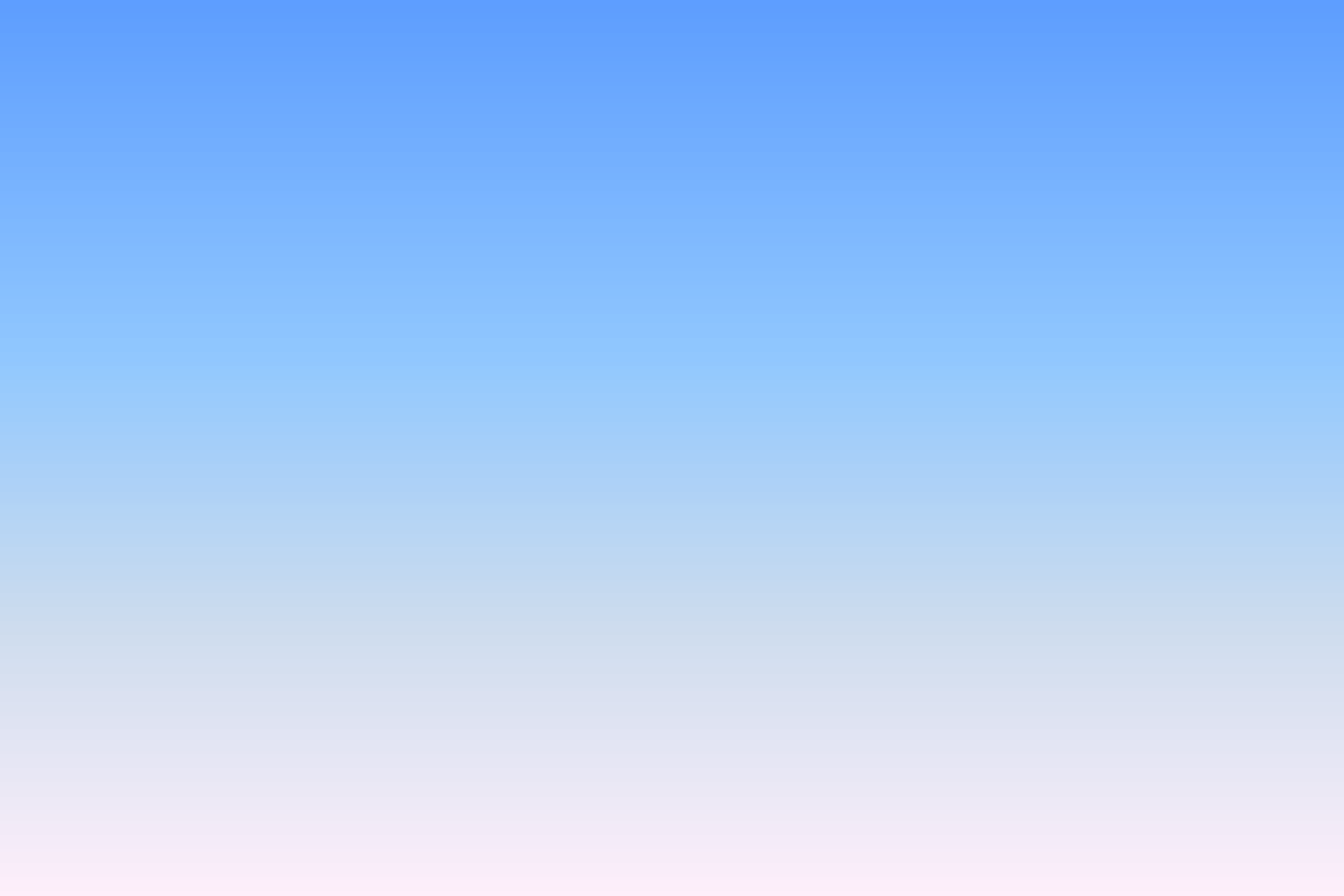 Куда идем, к чему стремимсяСквозная оценка ответственной деловой практики: от миссии – к  результатам
Проводник – ISO 26000 и ГОСТ Р ИСО 26000 «Руководство по социальной ответственности» .
Навигатор – Рекомендации для компаний  по самооценке организации их деятельности в соответствии с принципами социальной ответственности на основе положений ISO 26000.
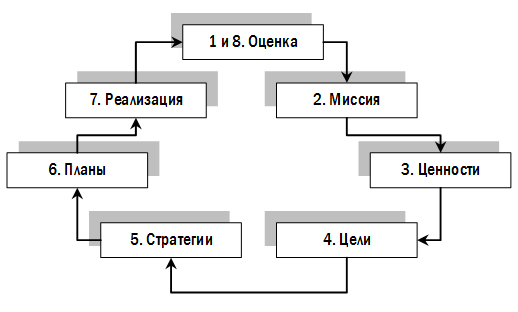 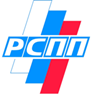 16
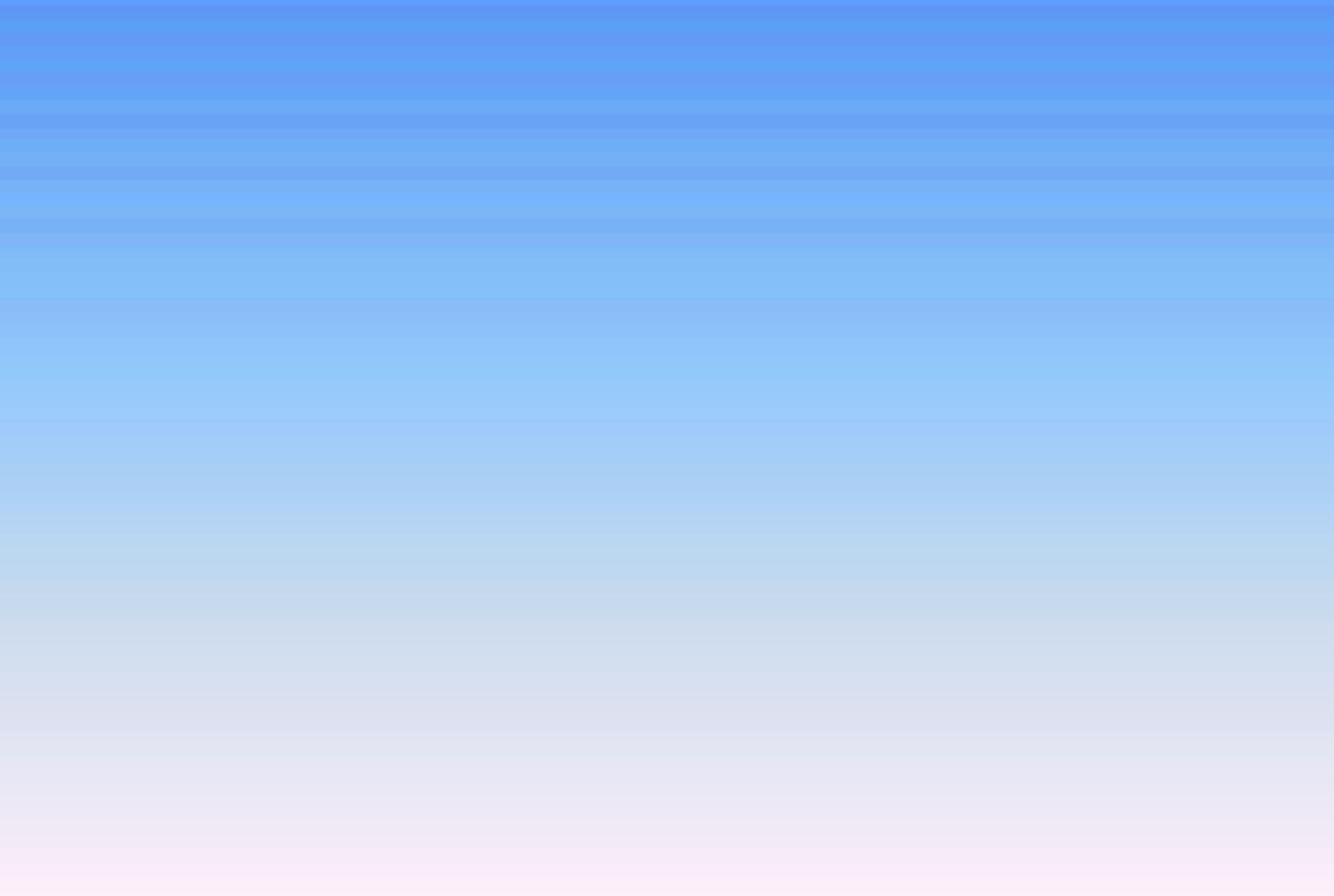 ISO  26 000:2010 принят в 2010 году ГОСТ  Р ИСО 26000:2012  утвержден в 2012 годуhttp://rspp.ru/simplepage/448Рекомендации РСПП  по проведению самооценке в соответствии с положениями ISO 26000  одобрены Бюро Правления РСПП (27.12.2011)
СПАСИБО ЗА ВНИМАНИЕ!
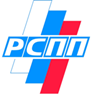 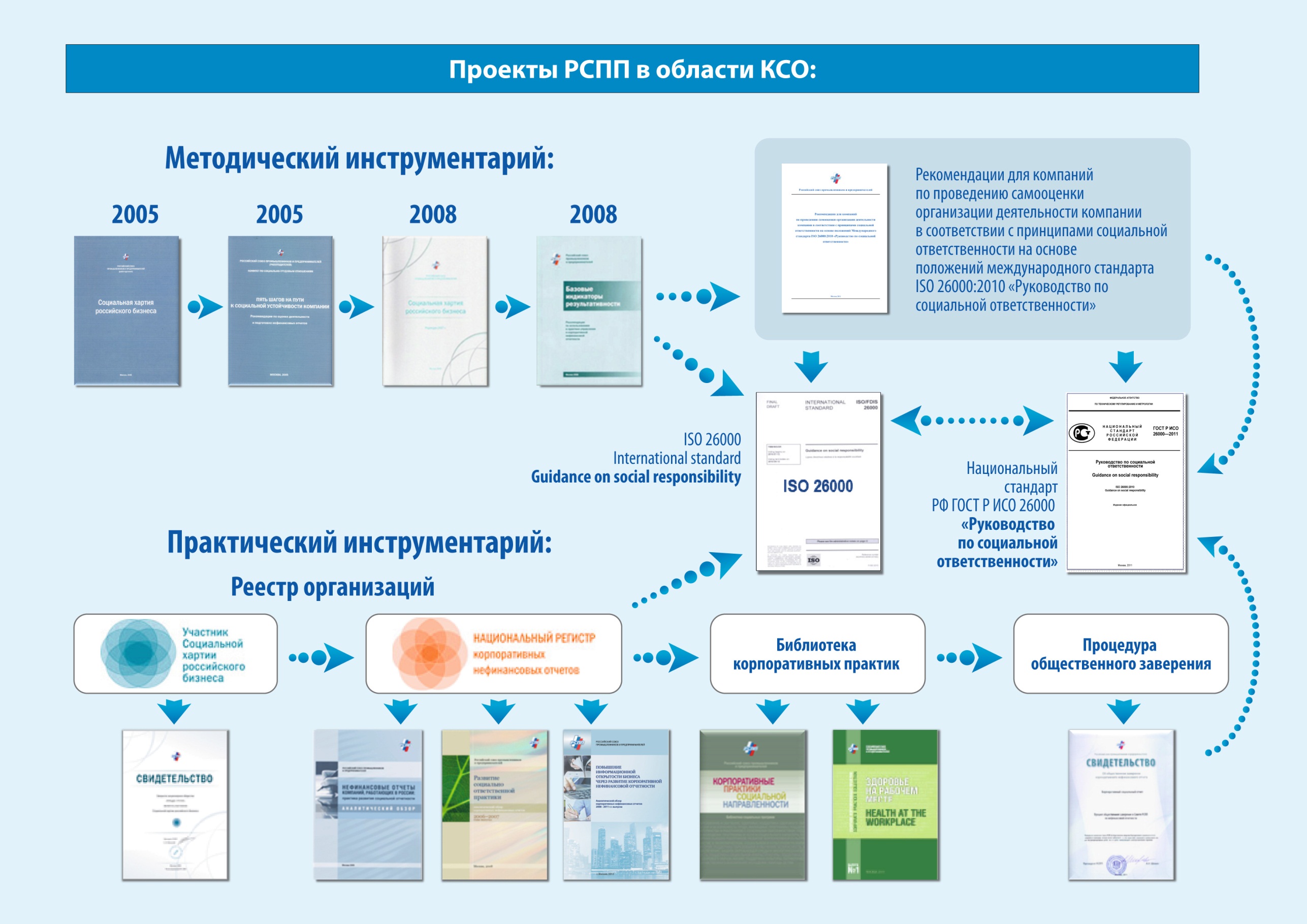 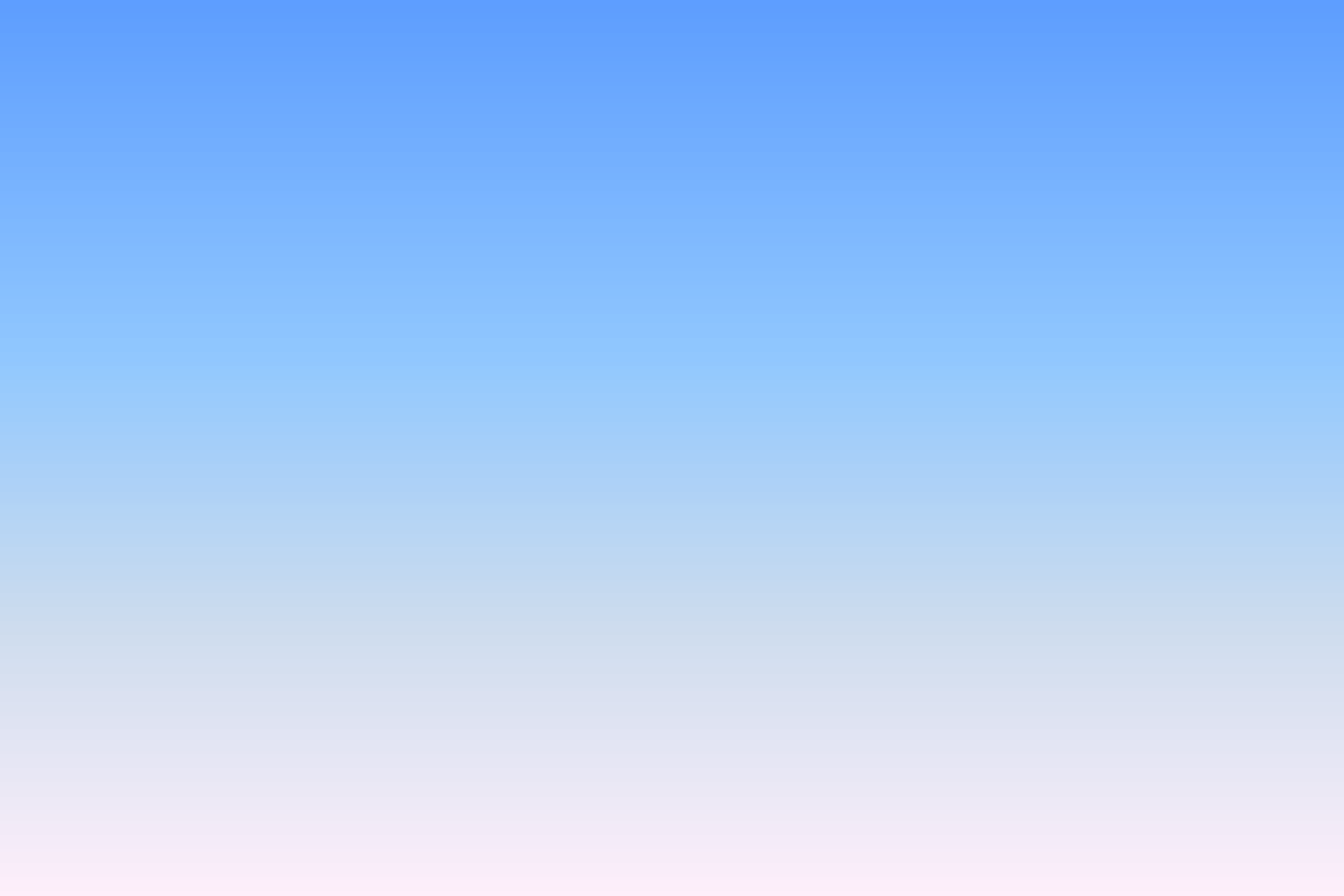 Проекты РСПП  по продвижению идеологии и практики  корпоративной социальной ответственности
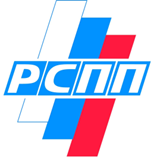 18
[Speaker Notes: Проект реализуется в рамках работы РСПП по продвижению принципов  социальной ответственности в практику компаний, работающих на российском рынке, внедрению лучшего мирового опыта управления в сфере устойчивости развития, повышению культуры деловой практики. Представленная схема отражает последовательность действий РСПП по продвижению КСО в российском бизнес - сообществе.]